Zdeněk Slejška
ředitel Nadačního fondu Eduzměna
O čem budu mluvit?
Proč jsme vznikli
Co máme za sebou
Na co se soustředíme
PROČ VZNIKL NADAČNÍ FOND?
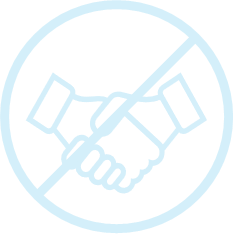 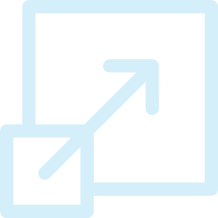 I přesto, že v ČR existuje množství projektů, organizací a jednotlivců působících ve vzdělávání, fungují mnohdy izolovaně a nedokážou tak podpořit systémovou změnu.
Jen méně než 10 % inovací ve vzdělávání
se daří zavádět na celostátní úroveň.
PROČ “MODEL REGIONÁLNÍ PODPORY VZDĚLÁVÁNÍ”?
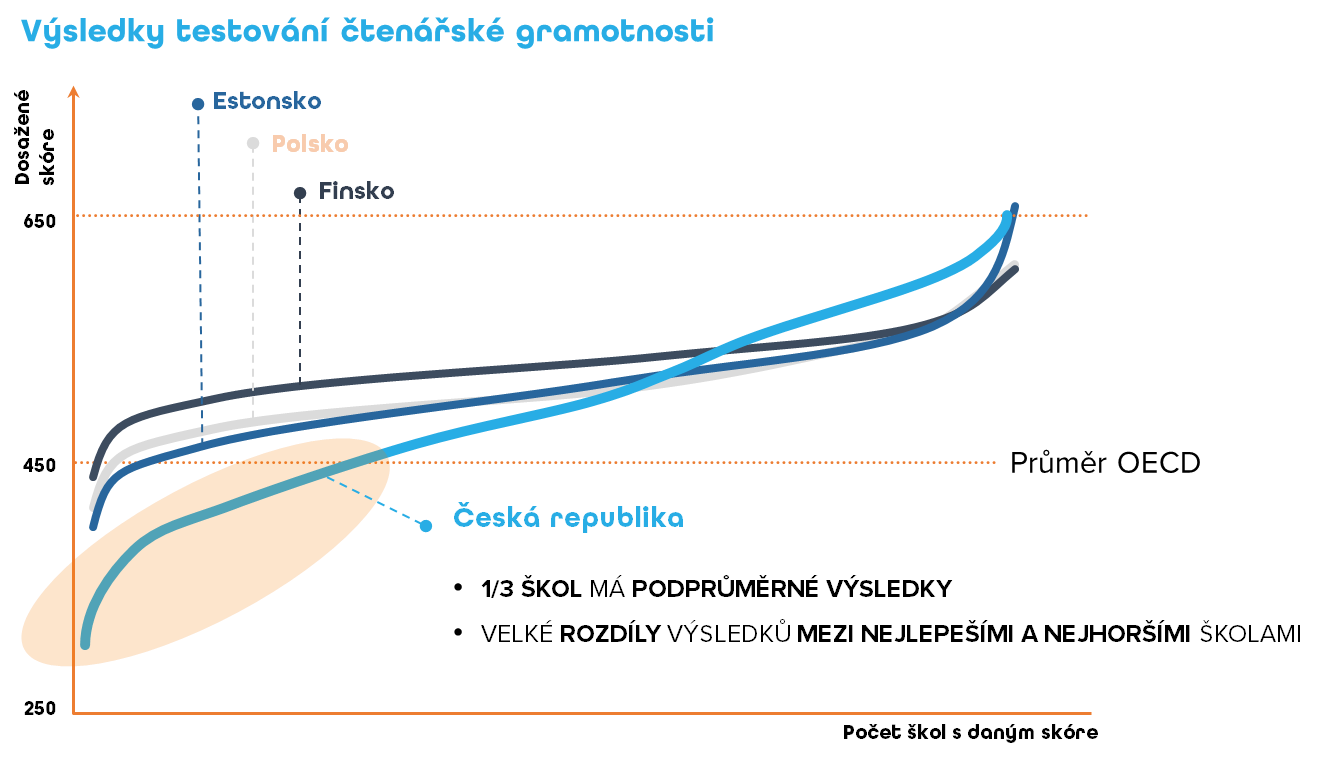 CO SE ODEHRÁLO ZA TŘI A PŮL ROKU?
UA
Covid
2019
2020
2021
2022
2023
2024
2025
2026
2027
2028
2029
2030
příprava
analýza
realizace
škálování
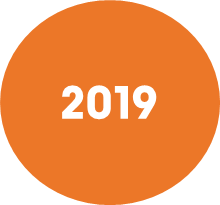 7 OBSAHOVÝCH PARTNERŮ
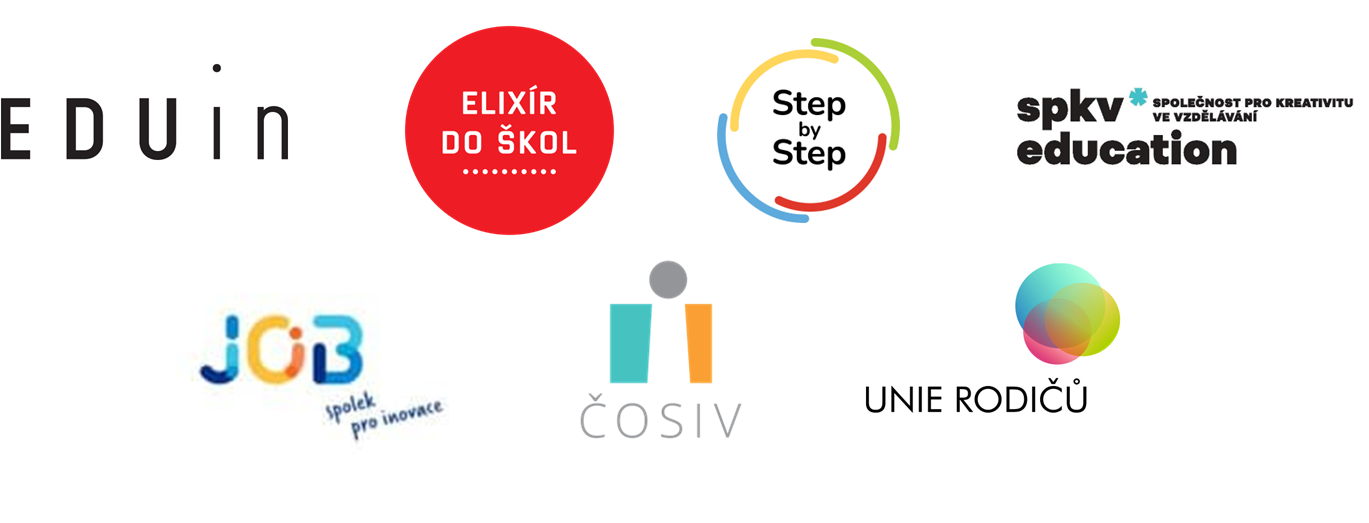 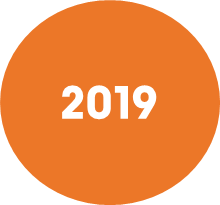 8 REGIONŮ
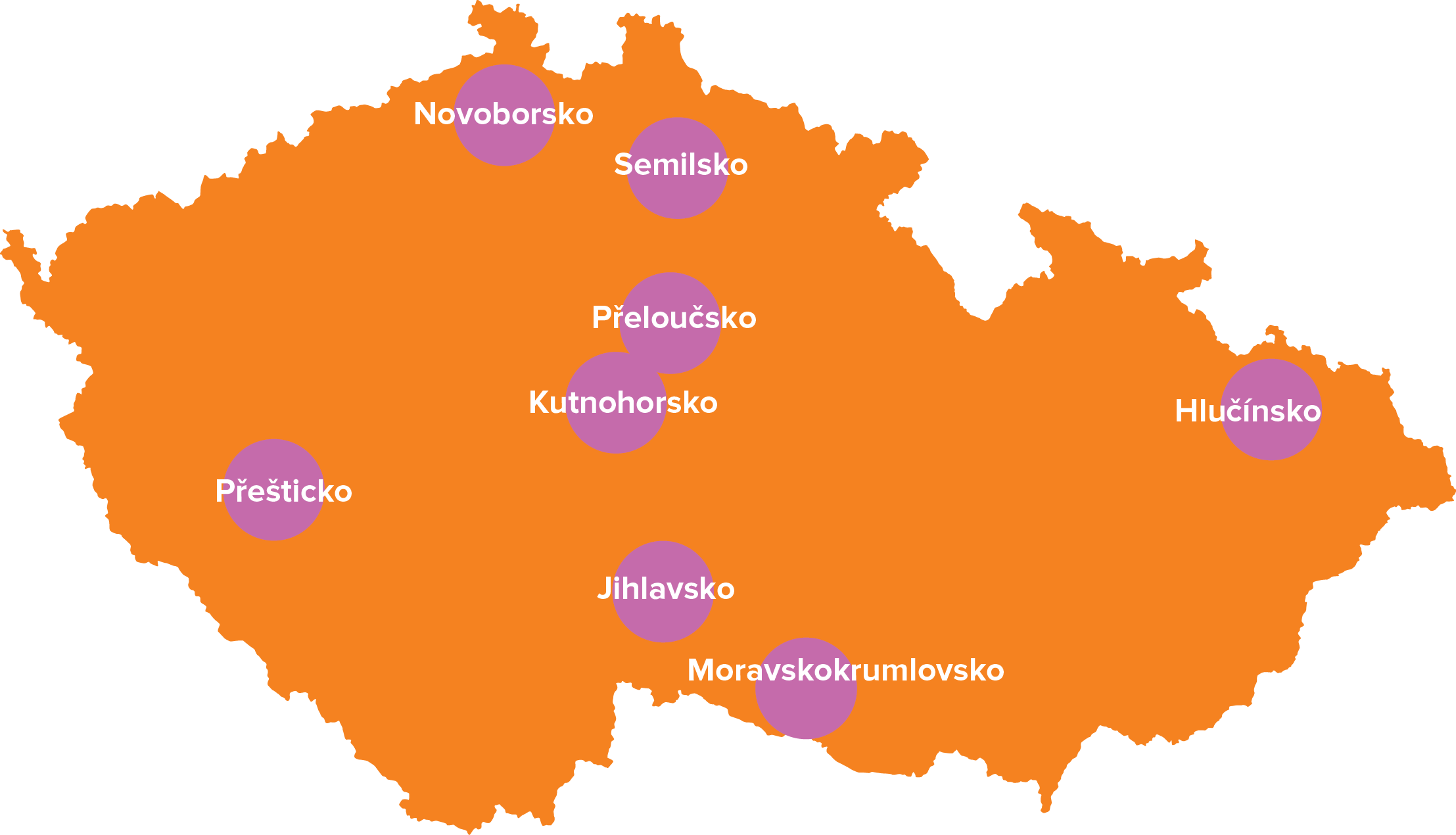 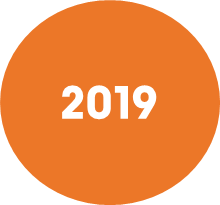 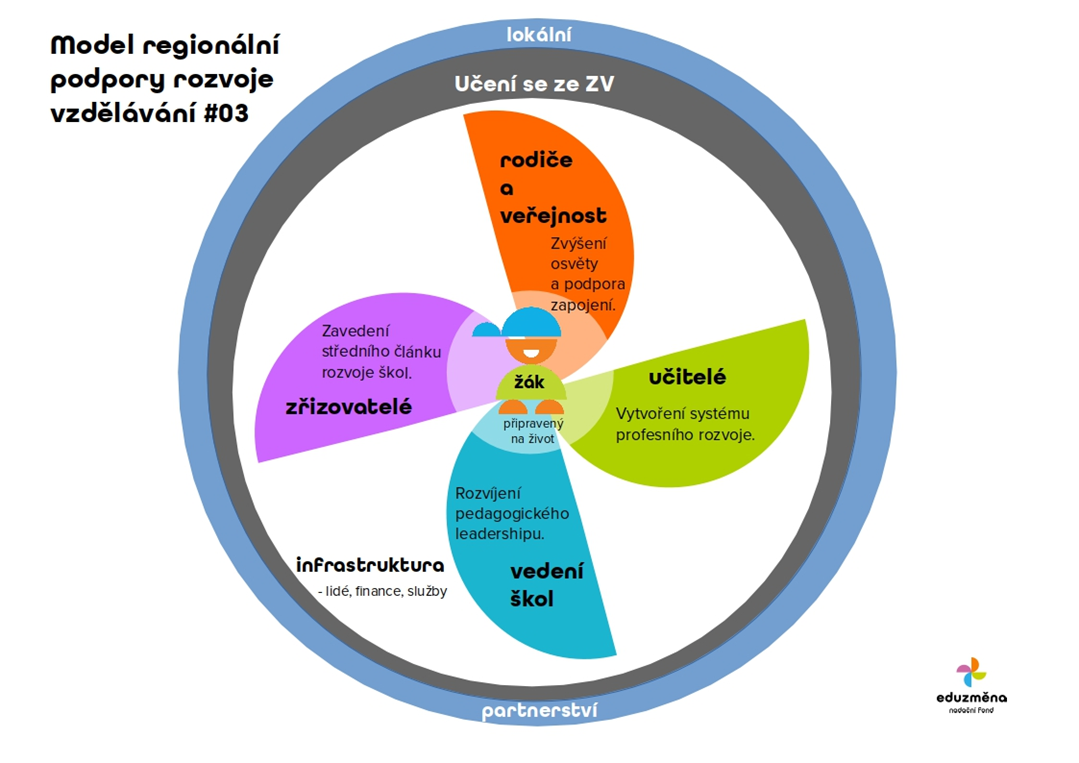 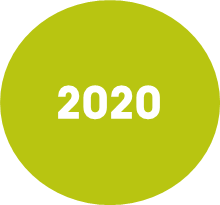 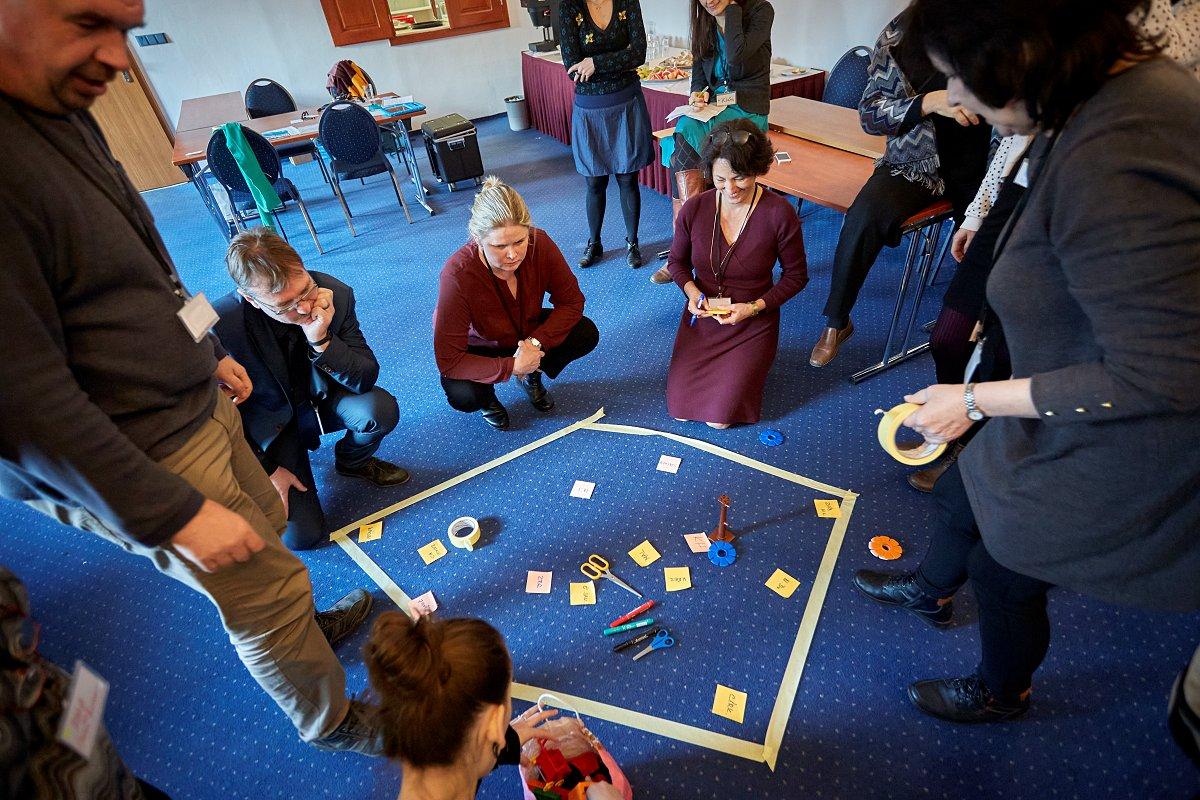 3 FINALISTÉ: SPOLEČNÉ WORKSHOPY
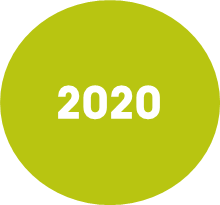 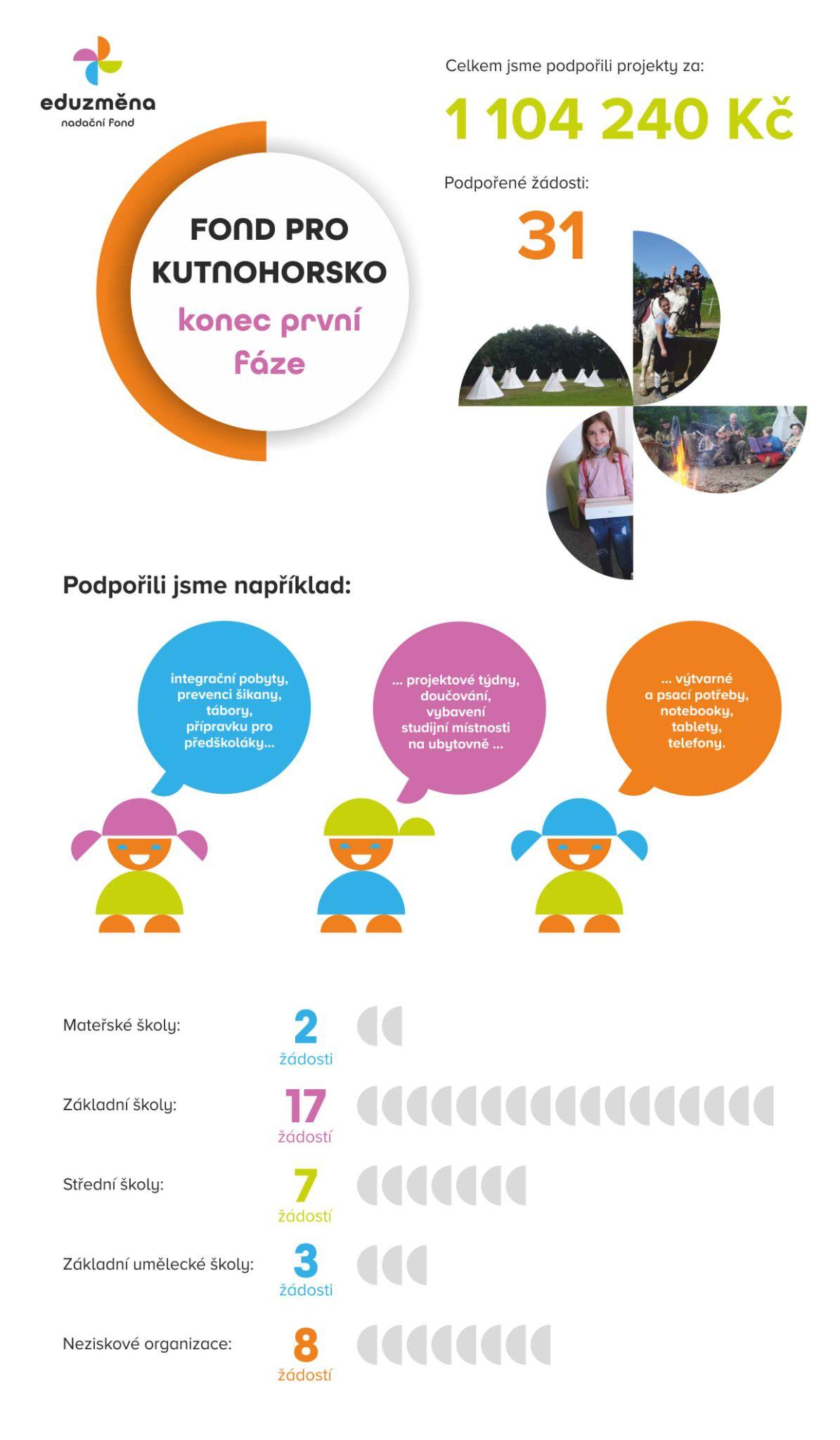 COVID: FOND PRO KUTNOHORSKO - “rychlá podpora”
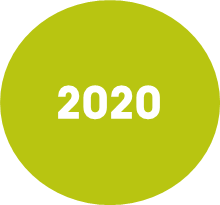 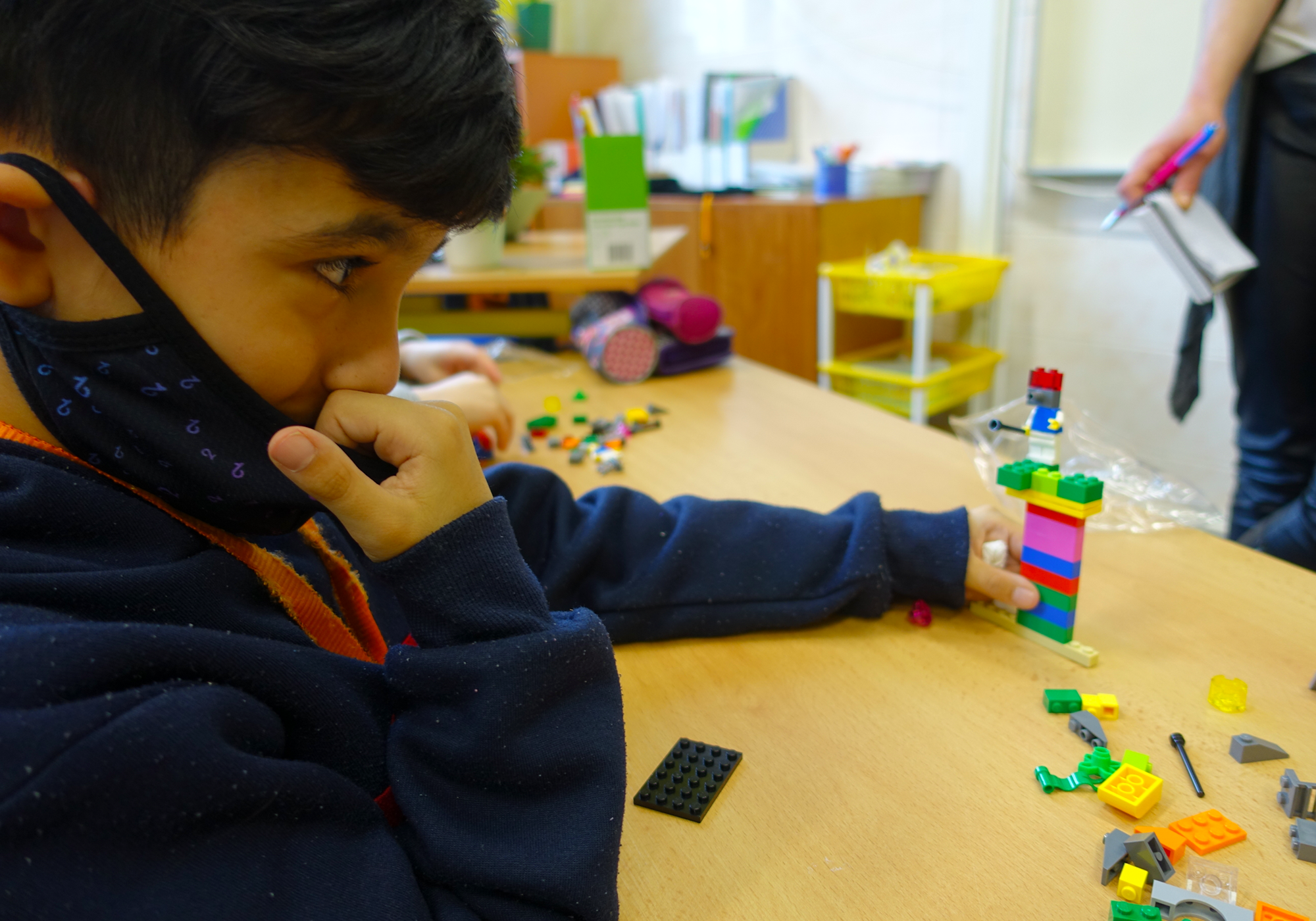 MAPOVÁNÍ POTŘEB
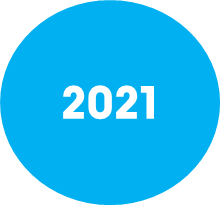 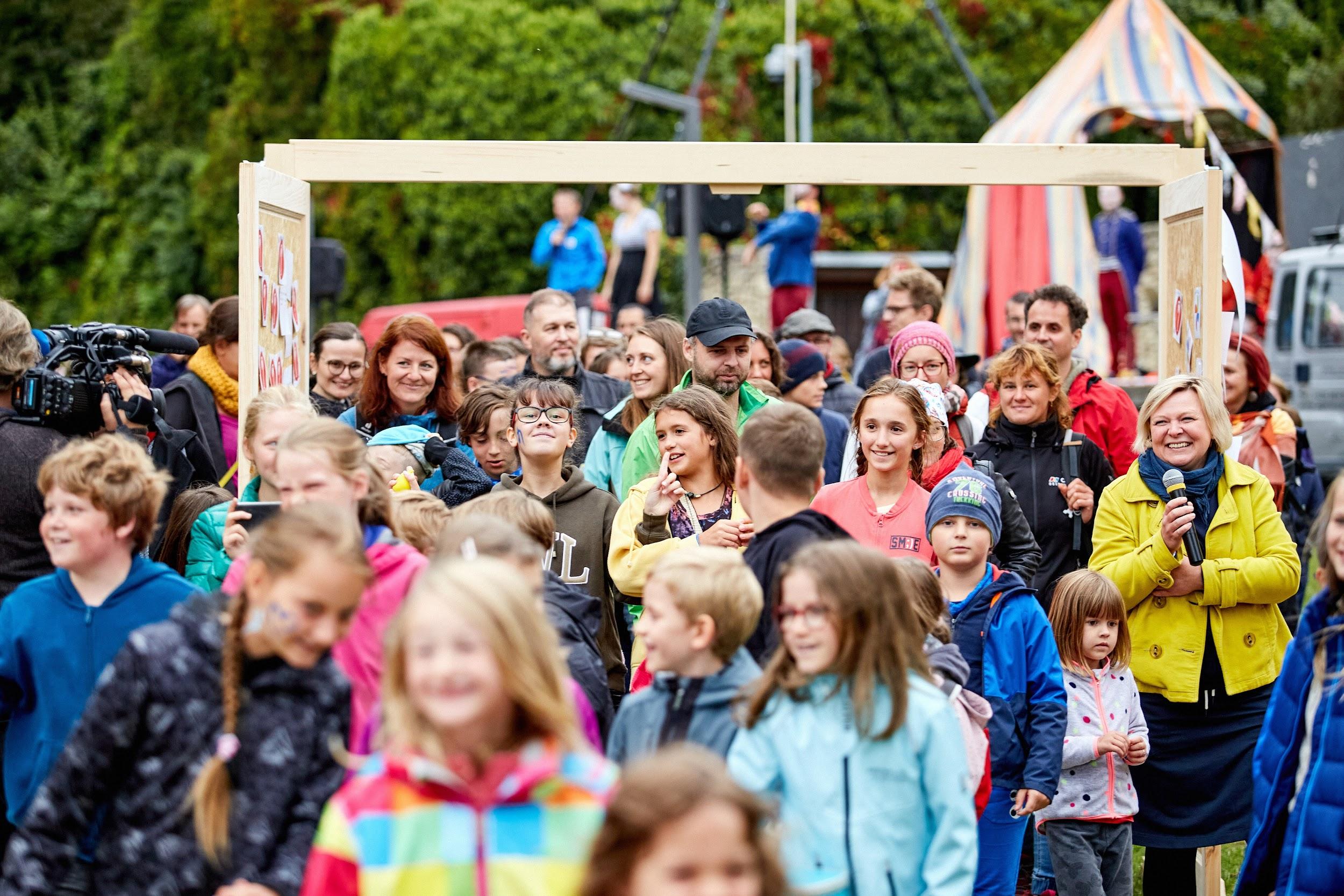 EDUFEST
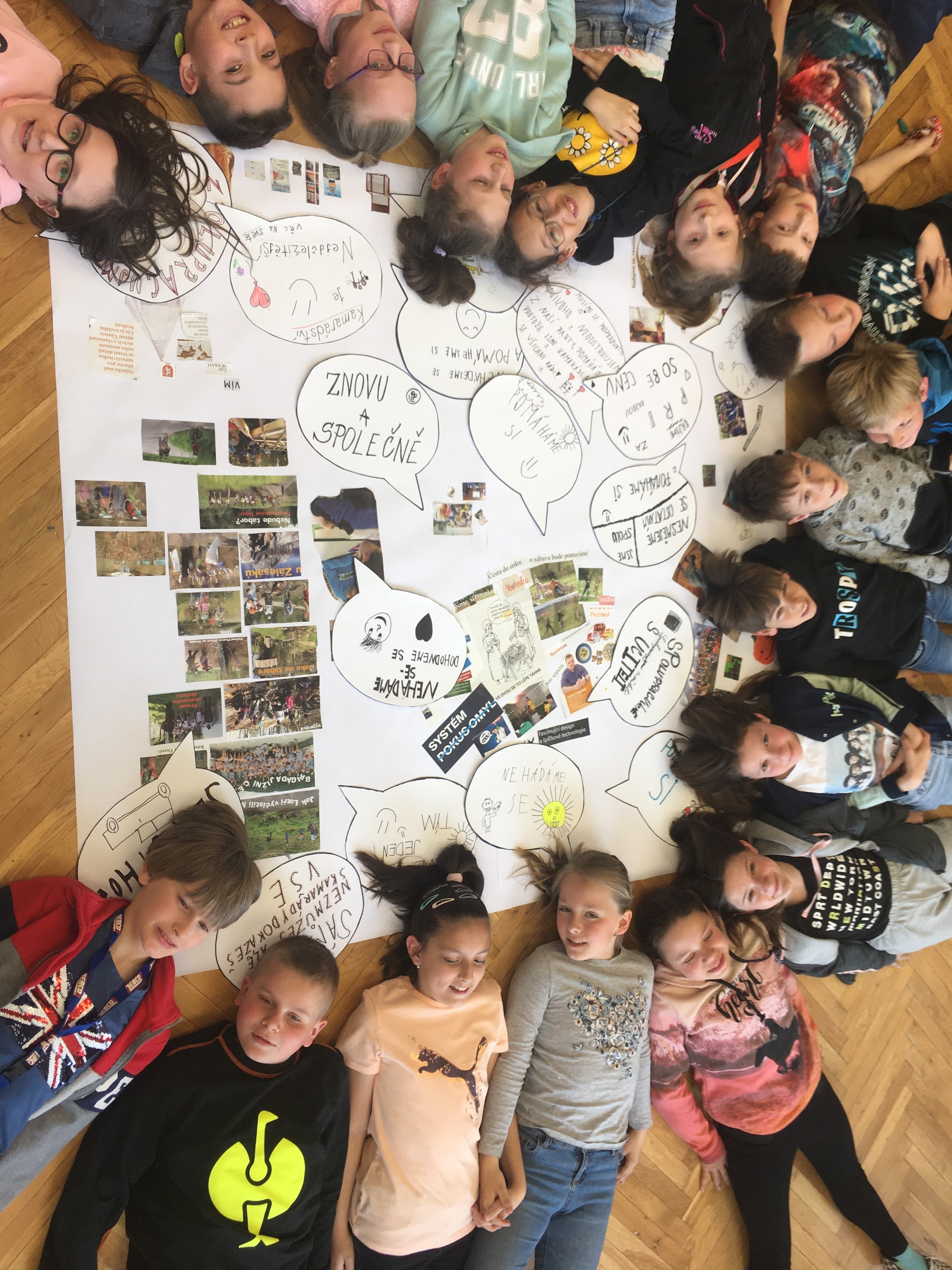 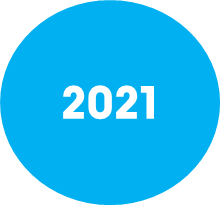 PRÁCE SE ŠKOLAMI:
PRŮVODCI
TÝMY DUŠEVNÍHO ZDRAVÍ
ŘEŠÍME SPOLEČNOU VÝZVU
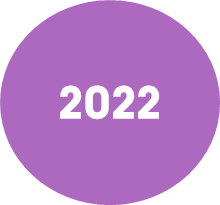 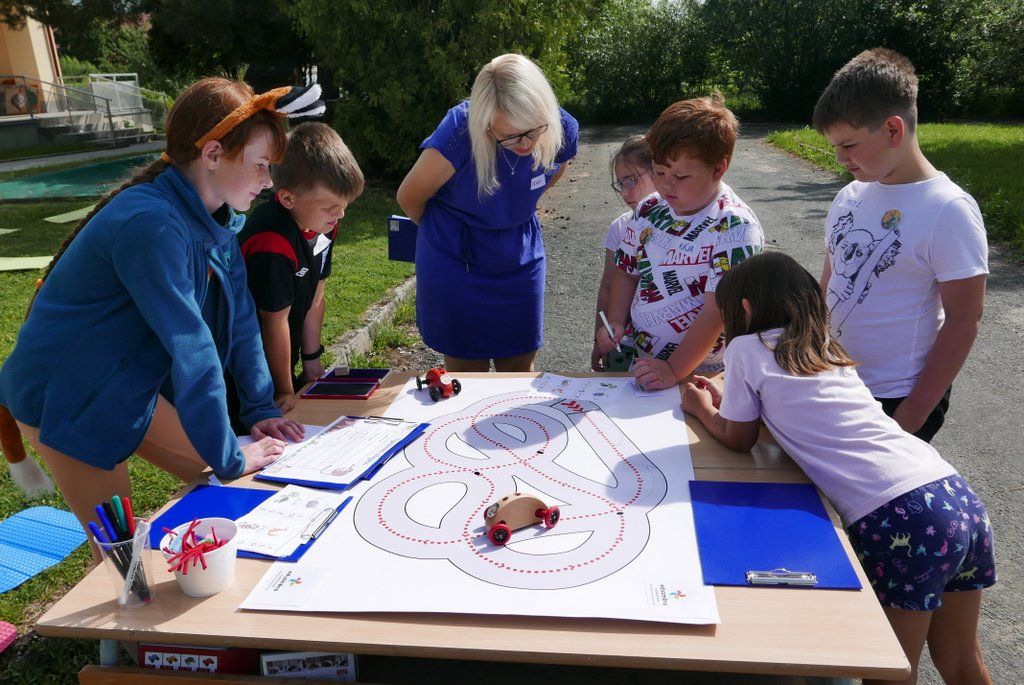 MINIGRANTY
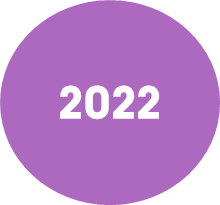 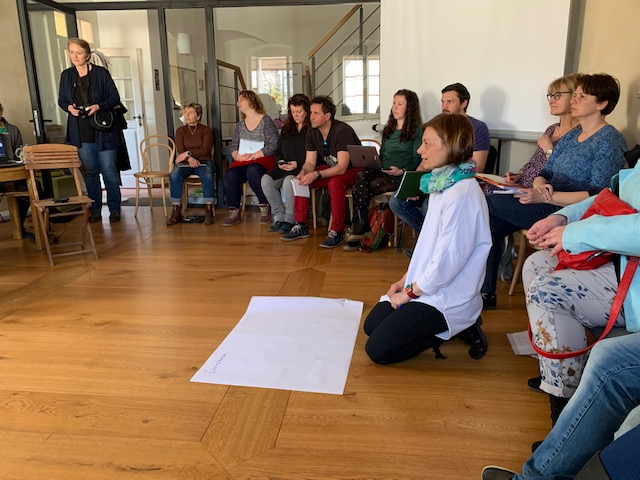 KOORDINACE UKRAJINA
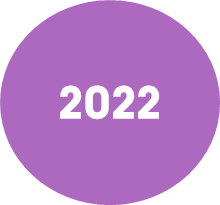 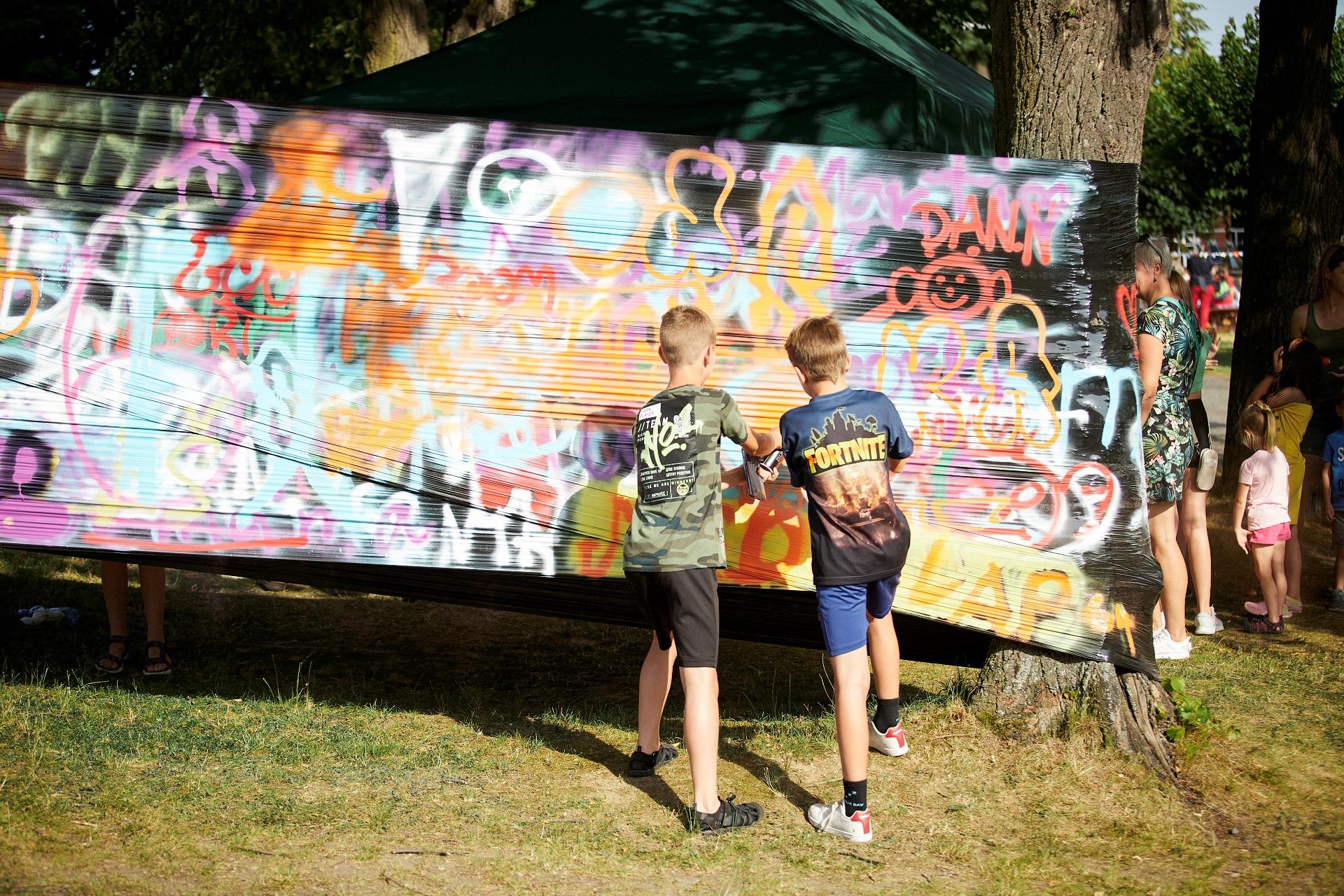 SPOLEČNÉ AKCE    SE ŠKOLAMI
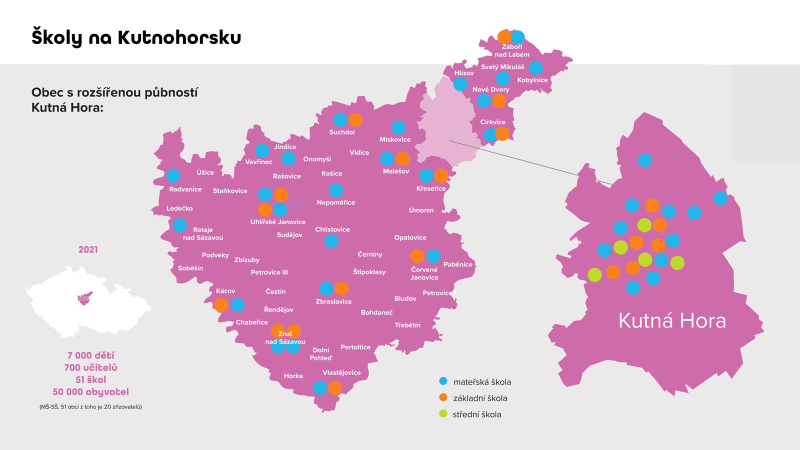 ČERPÁNÍ PODPORY

Individuální
24 škol = 42 %

Plošná
50 škol = 88 %
Na 91 % škol byly zmapovány potřeby
47 z 57 škol spolupracovalo ve šk. roce 21/22 s průvodcem
Aktuální 
spolupráce s cca:
10 zřizovateli
35 řediteli
230 učiteli
1000 dětmi
2500 rodiči
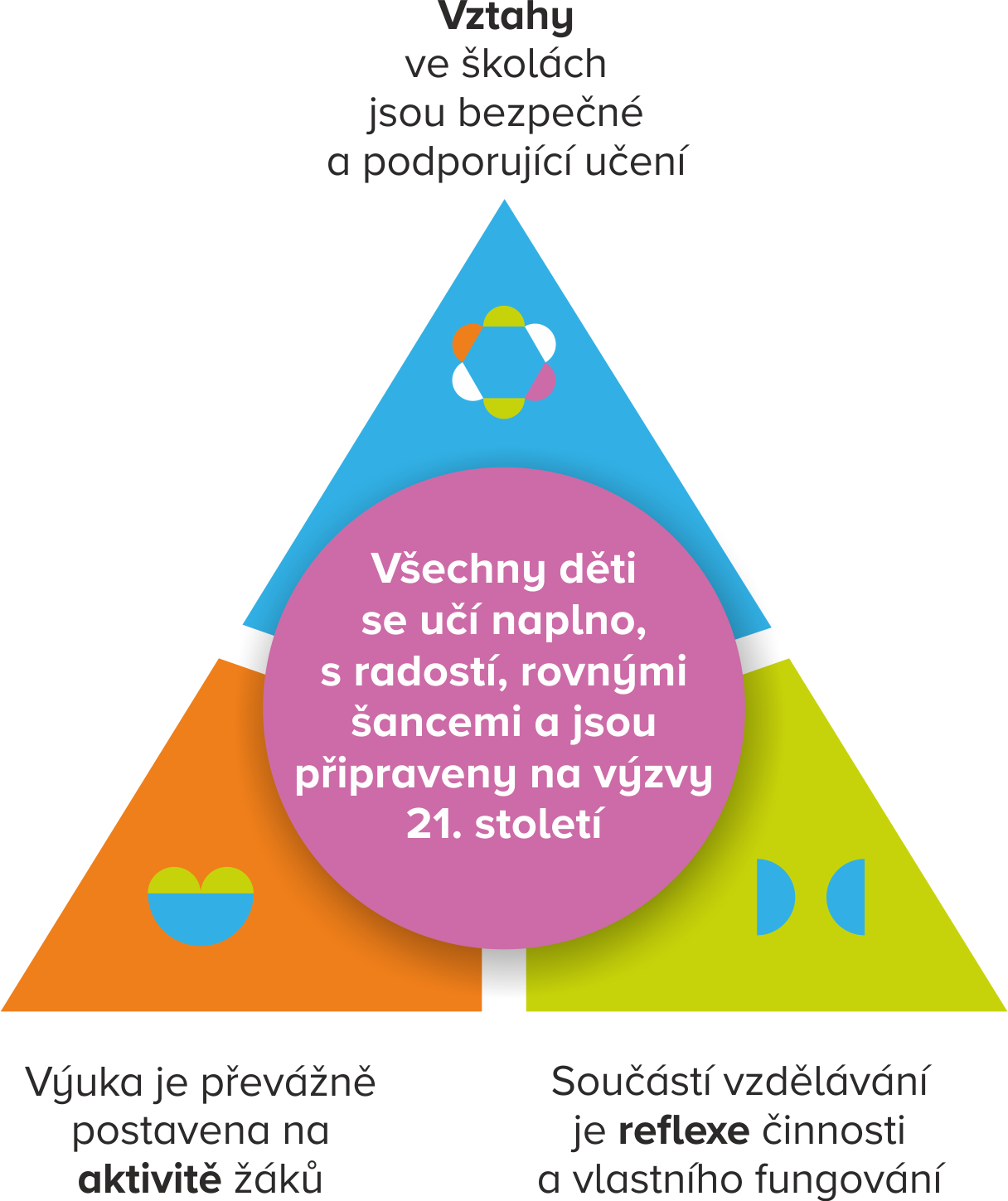 MODEL EDUZMĚNY
KULTURA ŠKOLY
Vize a hodnoty 
Rituály a ceremonie
Historie a sdílené příběhy
Lidé a vztahy
Architektura, artefakty a symboly
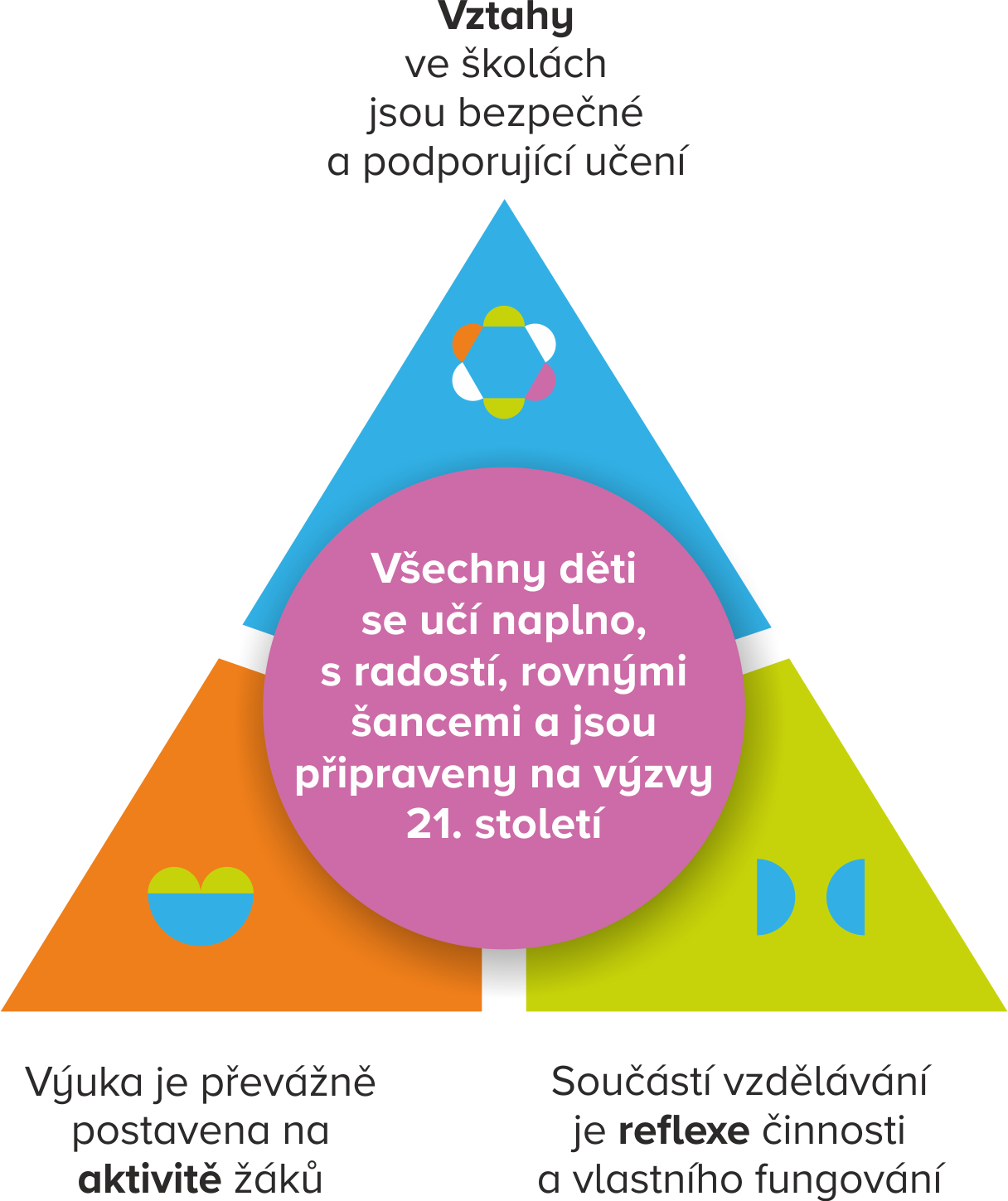 VZTAHY
3 STAVEBNÍ KAMENY
AKTIVITA
REFLEXE
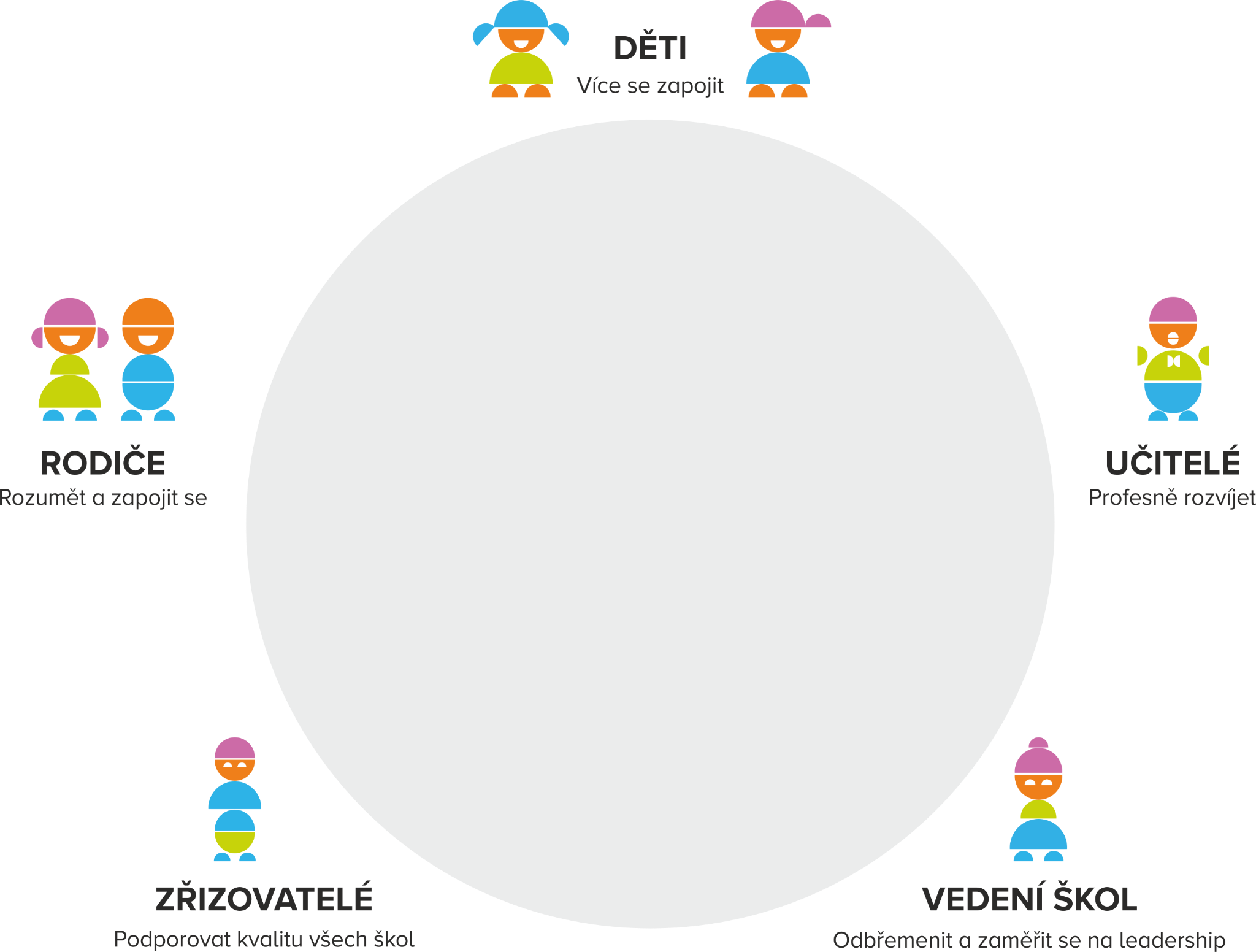 ŠKOLA
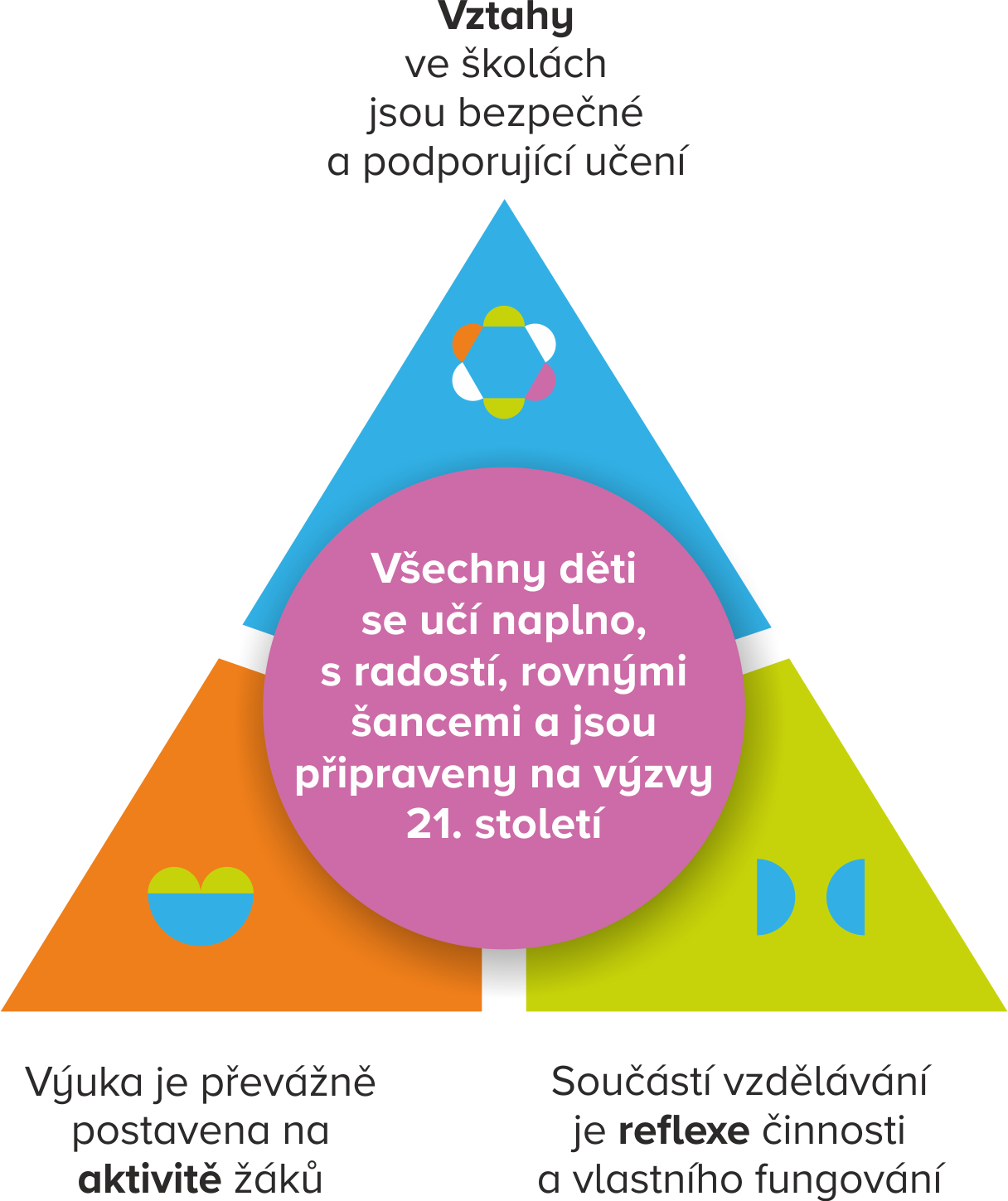 PRÁCE
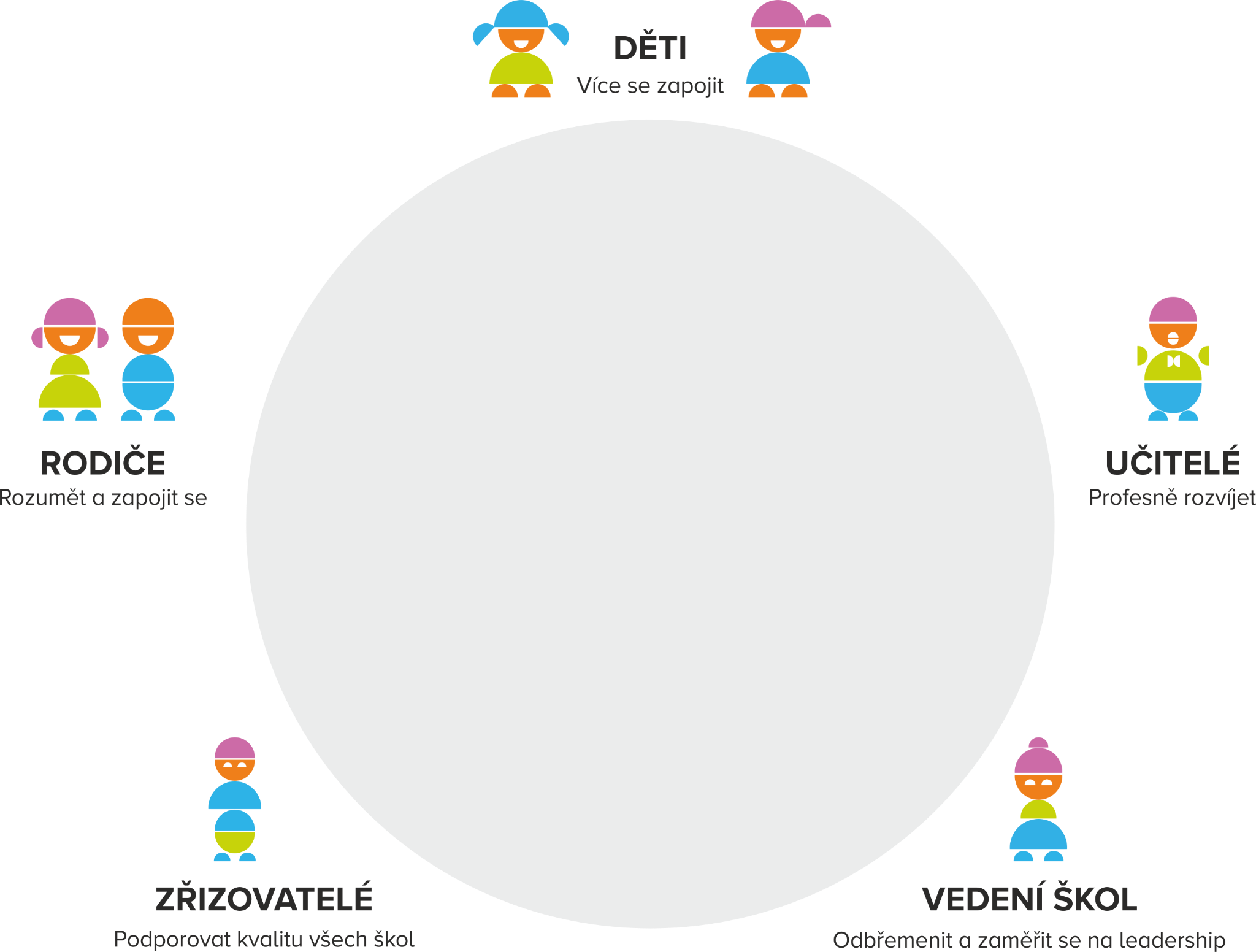 REGION
ŠKOLA
PSYCHO-SOCIÁLNĚ-ZDRAVOTNÍ OBLAST
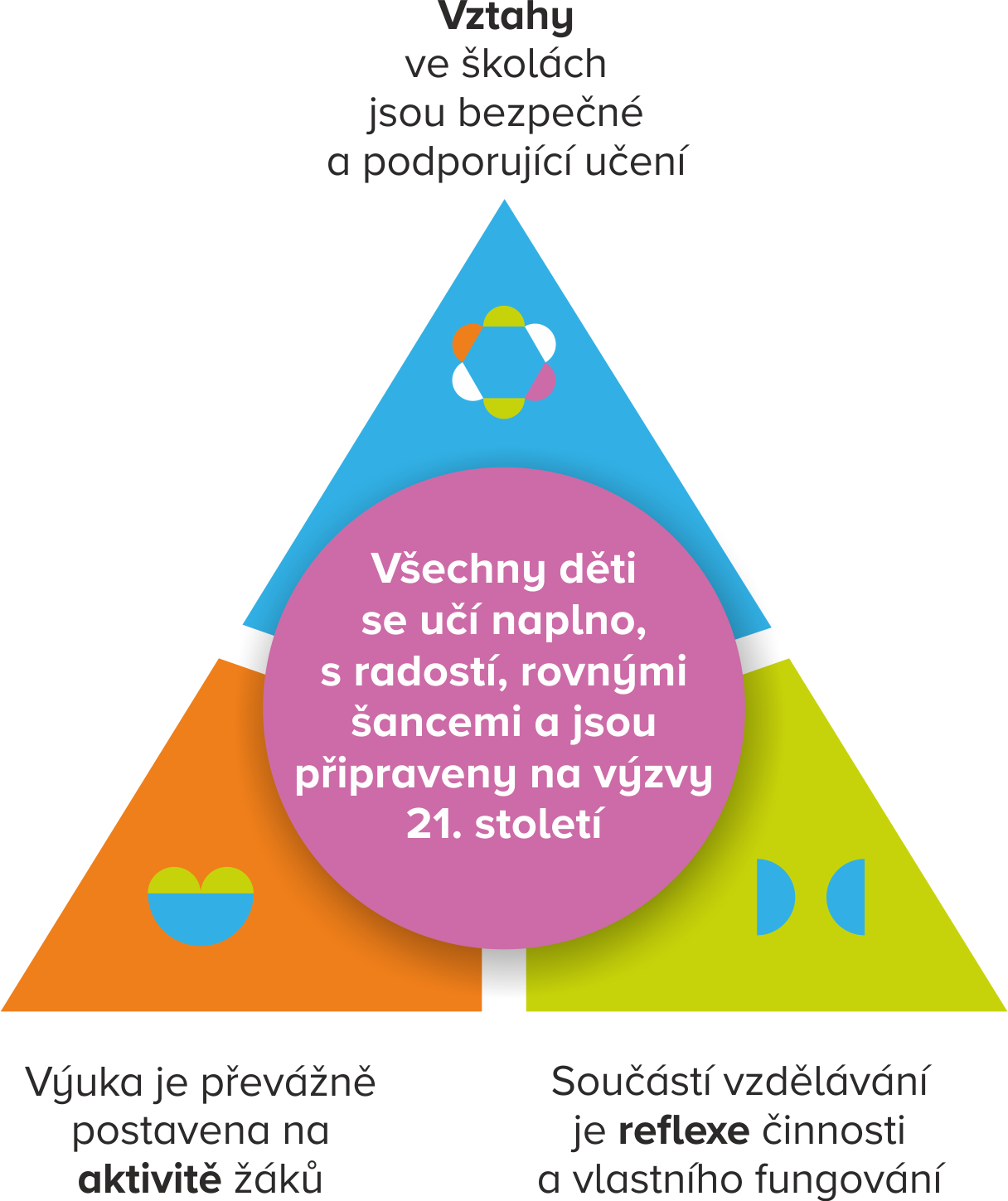 POLITIKA
KULTURA
NEFORMÁLNÍ USKUPENÍ
ENVIRO OBLAST
MÉDIA
PRÁCE S MLÁDEŽÍ
VÝZKUM
VZDĚLÁVÁNÍ (mimo reg.školství)
DUCHOVNÍ OBLAST
SHRNUTÍ
Chceme společně napomoci měnit systém, aby podporoval všechny děti.
Máme za sebou turbulentní dobu, kdy si ověřujeme, jak reagovat na aktuální potřeby a zároveň neztratit směr.
Klíčová je změna na úrovni myšlení a schopnost ji rovnou překlápět do akce.